Medically-Supportive Food and Nutrition: California’s Opportunity to Expand Access to Food Supports through Medi-Cal
So what is Medically Supportive Food and Nutrition?
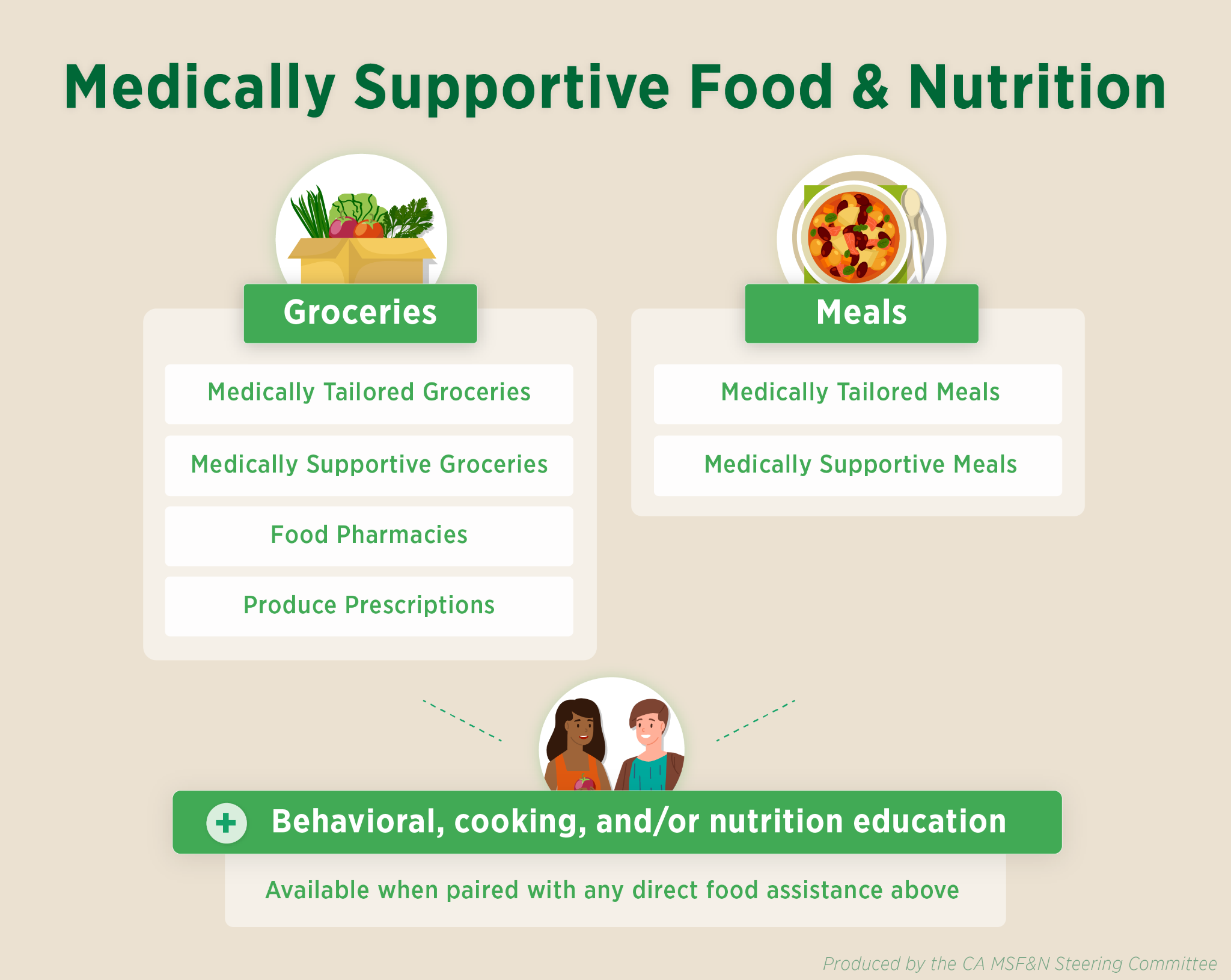 Our Goal
Medically supportive food and nutrition interventions are covered benefits in Medi-cal (Californians health insurance program for low-income Californians).
The Opportunity in California
Administrative Pathway to Covering Medically-Supportive Food & Nutrition
CalAIM: California Advancing and Innovating Medi-Cal 

Community Supports (formerly In Lieu of Services): Flexible wrap-around services provided as a substitute, or to avoid, other Medi-Cal covered services such as ER utilization, a hospital or skilled nursing facility admission, or a discharge delay.
[Speaker Notes: primary goals of the CalAim initiative include 1) addressing SDOH and 2) improve quality outcomes and delivery system improvements through value based initiatives]
Logistics
Launch Webinar & Assessment Survey
Webinar- Friday July 22nd 12-1pm
Organizations that provide or are interested in providing ANY of the eligible CalAIM medically supportive food and nutrition Community Supports are encouraged to attend the webinar 
Survey launches 7/22 and must be completed by EOD 8/5
[Speaker Notes: https://us06web.zoom.us/meeting/register/tZMtdeuopj0sE93ZnITYpTurhCZ1D_TQhf4g]
Questions?